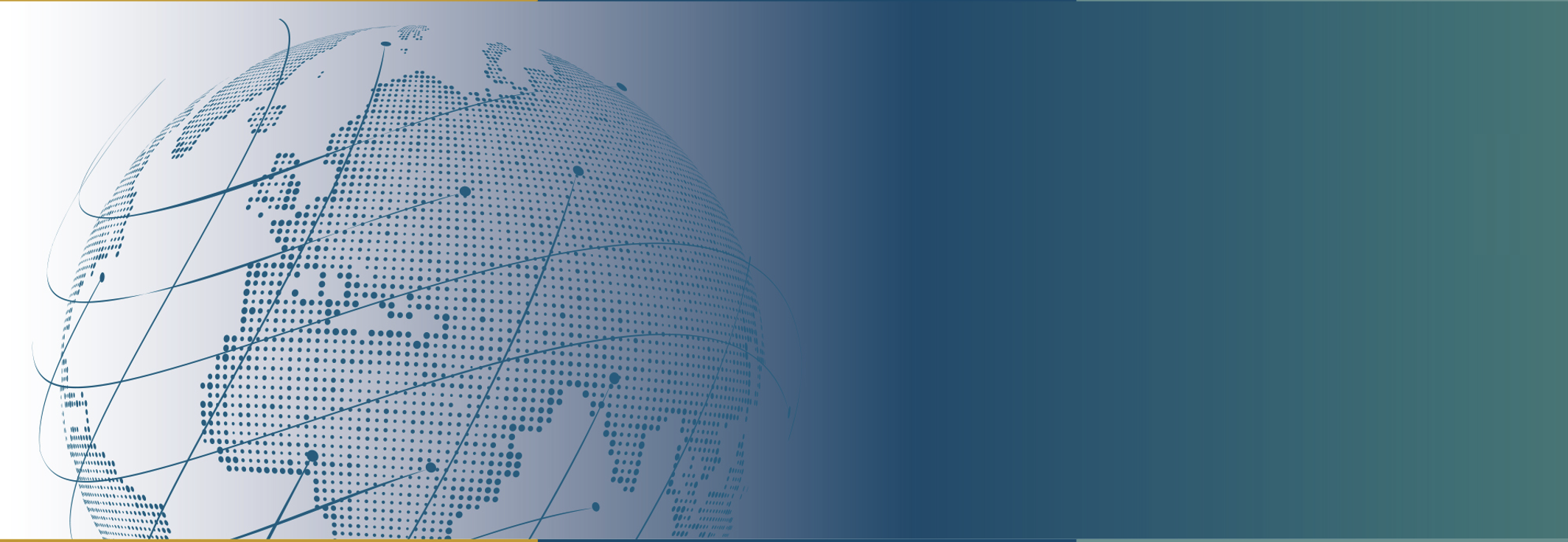 What explains differences in ceiling effects in EQ-5D and other HRQoL instruments between countries?   
An investigation into possible reasons, existing evidence, and future research directions and priorities
Yishi Huang1, Nancy Devlin1, Nan Luo2, Zhuxin Mao3, Melanie Calvert4, Jing Wu5, Takeru Shiroiwa6, Michael Herdman2, Erica Lubetkin7, Brendan Mulhern8, Tianxin Pan1
1. University of Melbourne 2. National University of Singapore  3. University of Antwerp 4. University of Birmingham 5 Tianjin University 6  National Institute of Public Health Japan  7 The City College of New York  8 University Technology Sydney
Fig 2. Explaining how factors influence responses using the  Tourangeau’ Cognitive Process Model (1988)
Fig 1. A conceptual framework to understand ceiling effect phenomenon (from Asian perspective), developed based on Broffenbrenner’s ecological model (1977), which divides environmental influences on behaviour into micro-,meso-,exo- and macrosystem levels of influences.
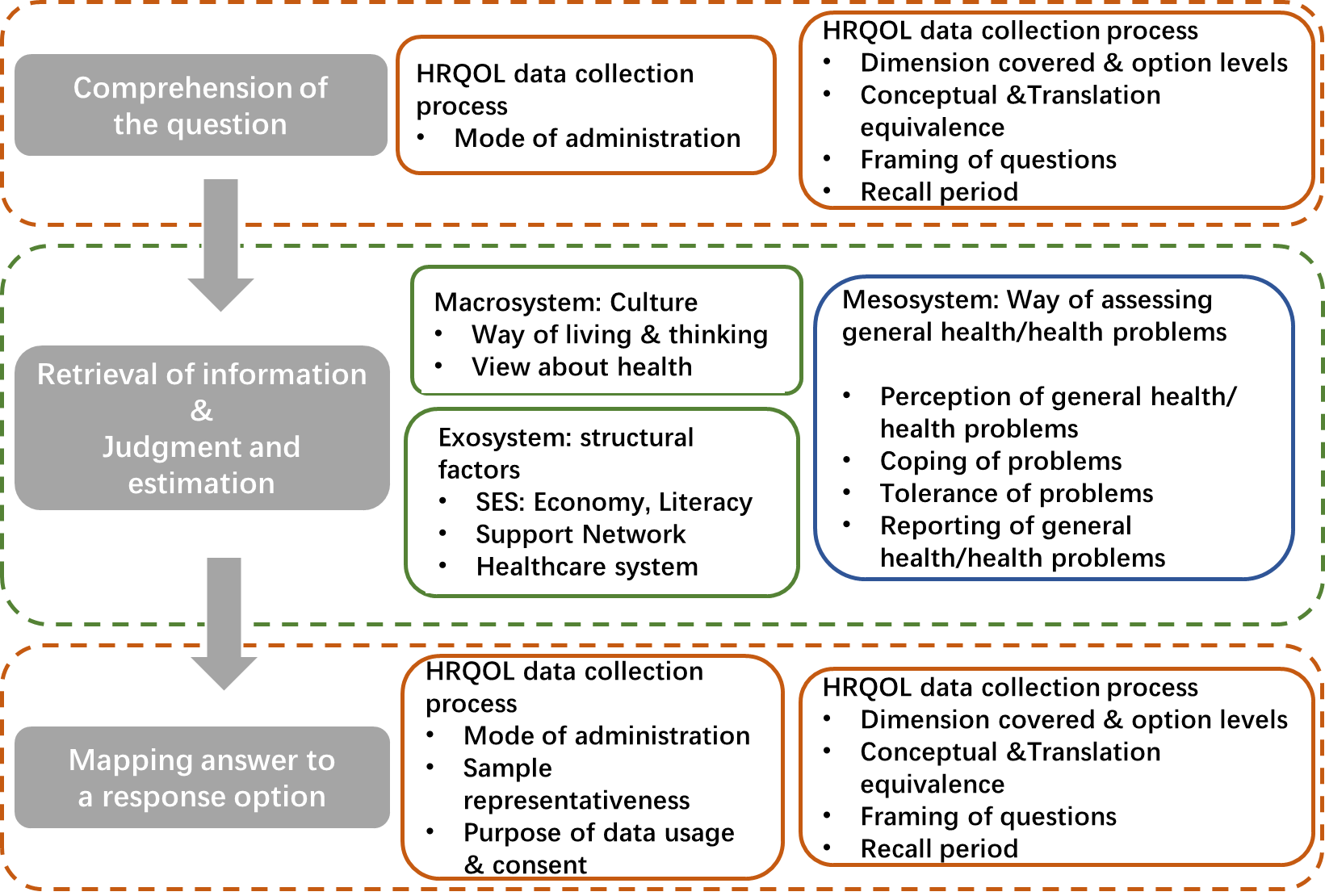 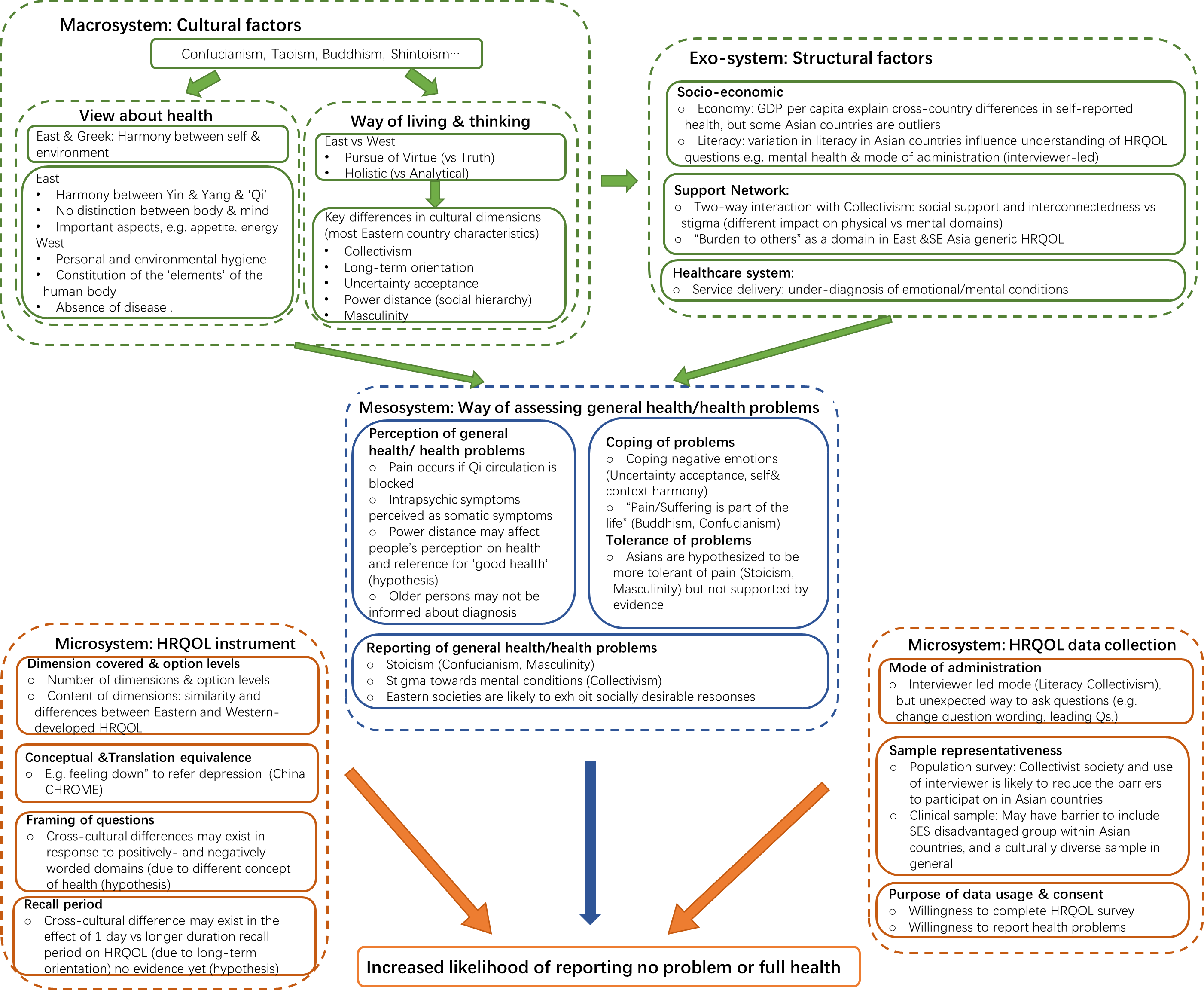 ﻿
Fig 2 maps the factors and differences to the response process. Our assumption is that HRQoL instrument and HRQoL data collection process mainly influence the Comprehension and Mapping process, whereas Cultural, Structural influences the way people assess their health in the Retrieval and Judgment process.
The framework is developed based on Broffenbrenner’s ecological model (1977). Fig 1 shows a cascade of influence from broad cultural factors regarding how people think and live and how they view health and illness. Cultural factors also influence the structural factors. Cultural and structural factors shape how people assess their general health or health problems, along with the environment in which HRQoL data is collected and the HRQoL instrument itself. All these factors ultimately contribute to the likelihood of reporting no problem or full health to the instrument
Reference:
Bronfenbrenner U. Toward an Experimental Ecologyof Human Development. American Psychologist  1977:513-31
Cheng L. et al. The Ceiling Effects of EQ-5D-3L and 5L in General Population Health Surveys: A Systematic Review and Meta-analysis. 2024(Under Review)
Hofstede G, Hofstede GJ, Minkov M. Cultures and organizations: Software of the mind  New York: McGraw Hill; 2010
Jabareen Y. (2009). Building a Conceptual Framework: Philosophy, Definitions, and Procedure. International Journal of Qualitative Methods, 8(4), 49-62. 
Tourangeau R, Rasinski KA. Cognitive processes underlying context effects in attitude measurement. 1988. Psychological bulletin.